T
E
M
T
E
M
P
L
E
T
E
วิทยาศาสตร์งานธุรกิจและบริการ
บทที่ 1
เรื่อง แหล่งกำเนิดไฟฟ้าและอุปกรณ์ไฟฟ้า
PLETE
แหล่งกำเนิดไฟฟ้า
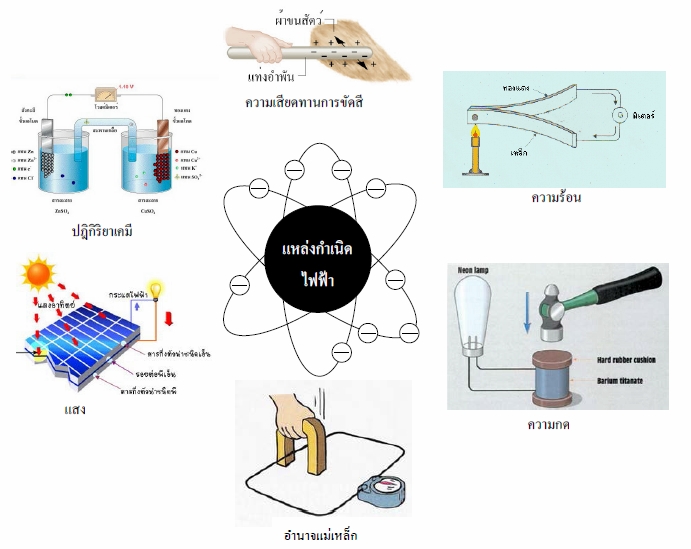 แหล่งกำเนิดไฟฟ้า คือ แหล่งกำเนิดที่ทำให้เกิดความต่างศักย์ไฟฟ้าระหว่างปลายทั้งสองของตัวนำอยู่ตลอดเวลาและทำให้เกิดกระแสไฟฟ้าผ่านตัวนำอยู่ตลอดเวลา ได้แก่ ถ่านไฟฉาย  แบตเตอรี่  เครื่องกำเนิดไฟฟ้า  เป็นต้น
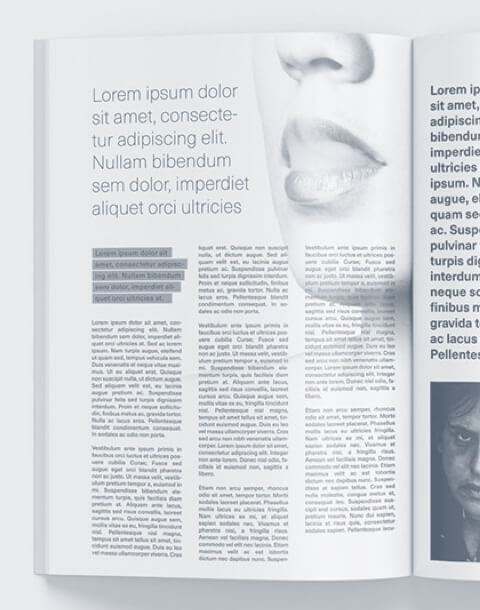 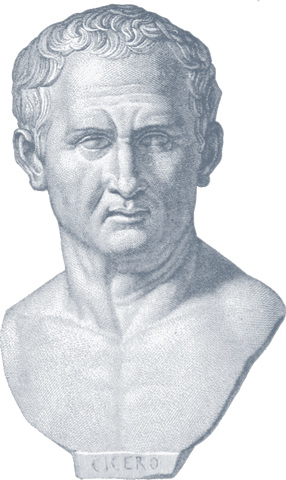 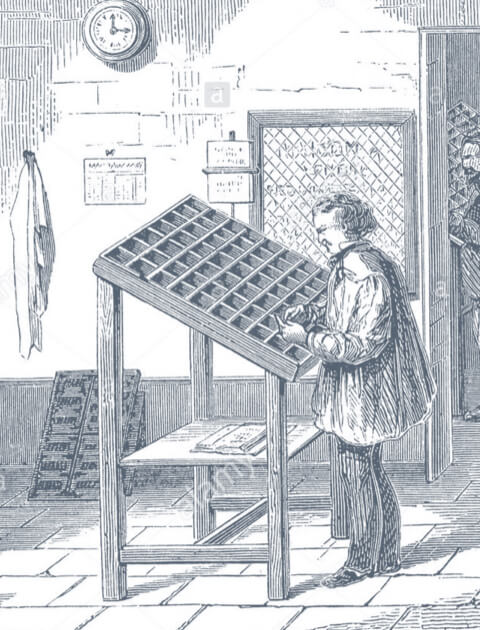 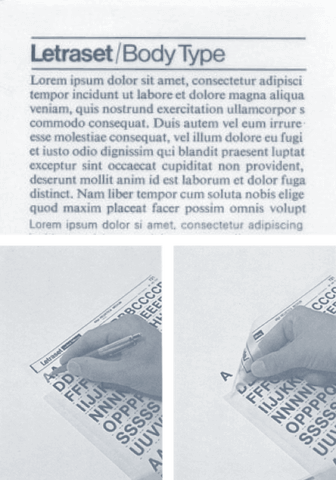 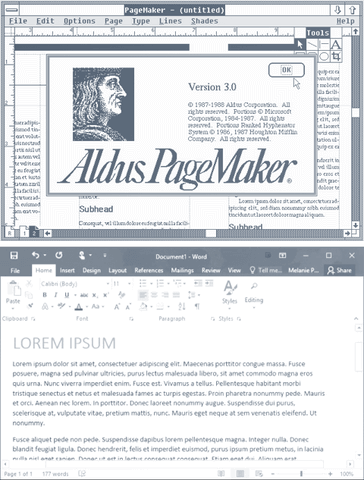 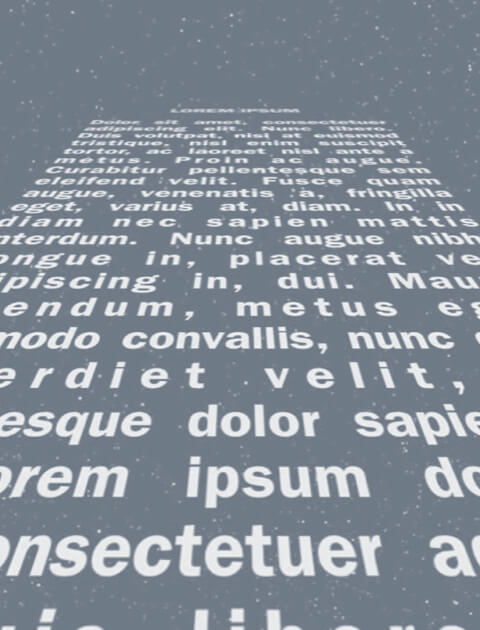 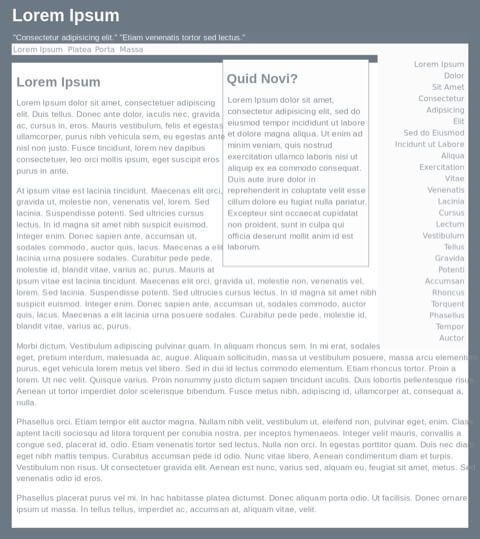 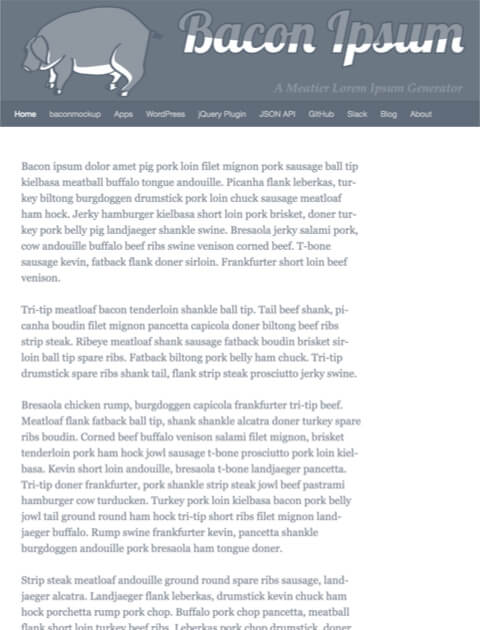 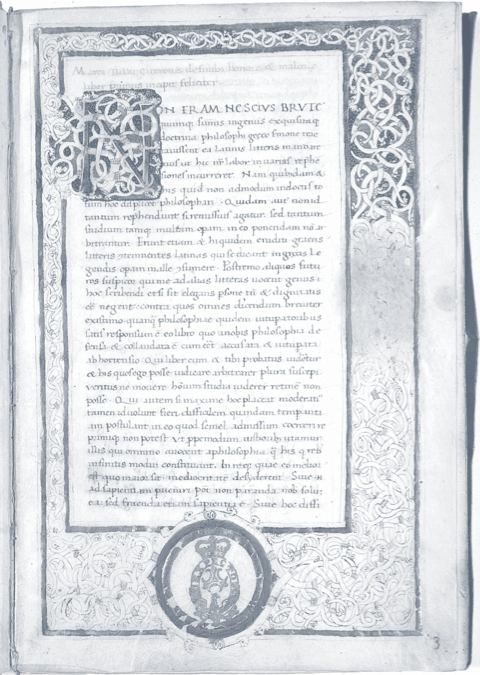 [Speaker Notes: แหล่งกำเนิดไฟฟ้า]
ปฏิกิริยาเคมี
แหล่งกำเนิดไฟฟ้า
จากเซลล์แสงอาทิตย์
3
1
2
CONTENT
CONTENT
กระแสไฟฟ้าจากการเหนี่ยวนำ
1
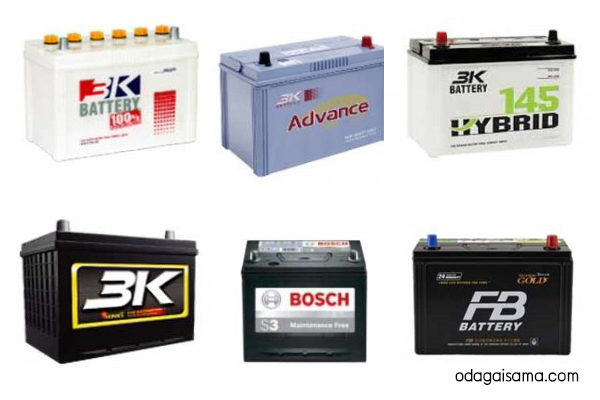 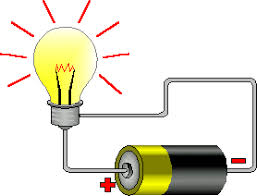 ปฏิกิริยาเคมี
ปฏิกิริยาเคมี คือ การ ทำปฏิกิริยาเคมีระหว่างสารละลายอิเล็กโตรไลต์กับโลหะ เกิดปฏิกิริยายออกซิเดชันที่ขั้วแอโนด แตกตัวให้อิเล็กตรอนกับสารละลาย ทำให้อิเล็กตรอนเคลื่อนที่จากขั้วบวกผ่านไปยังสารละลายไปยังขั้วลบแหล่งกำเนิดไฟฟ้าแบ่งออกเป็น 2 ชนิด
1.เซลล์ไฟฟ้าปฐมภูมิ 
2.เซลล์ไฟฟ้าทุติยภูมิ
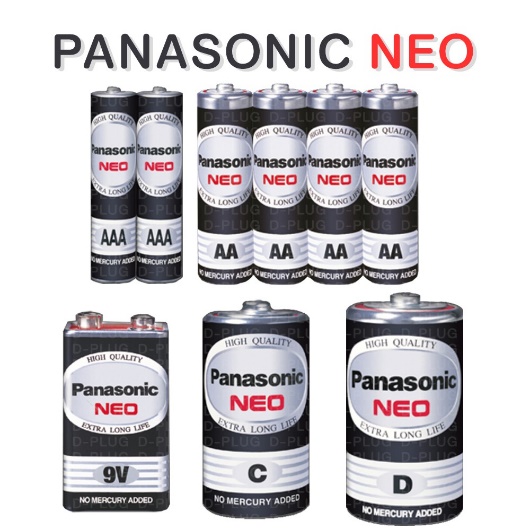 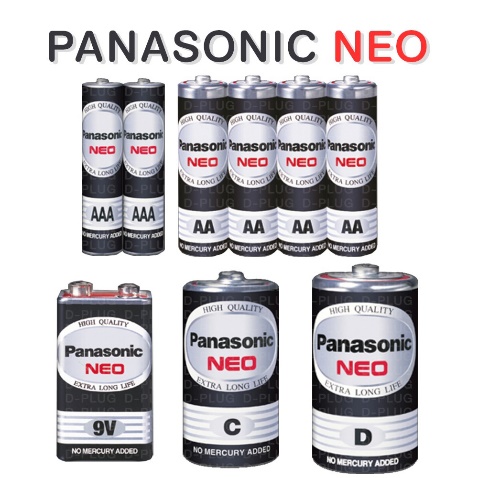 1. เซลล์ปฐมภูมิ
1. เซลล์ปฐมภูมิ (Primary Cell) คือเซลล์ไฟฟ้าที่นำมาใช้งานจนหมดสภาพแล้วเราไม่สามารถนำมาใช้ได้อีก เช่น ถ่านไฟฉาย
2. เซลล์ทุติยภูมิ
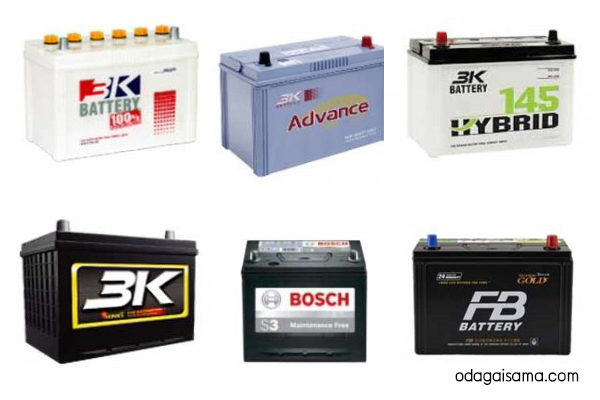 2. เซลล์ทุติยภูมิ (Second Cell) เป็นเซลล์ไฟฟ้าที่ใช้ไฟหมดแล้ว สามารถนำไปประจุไฟใหม่ ได้แก่ แบตเตอรี่แบบเซลล์ตะกั่วใช้กับรถจักรยานยนต์ รถยนต์ มีแรงไฟฟ้า 12 โวลด์ มีหลายขนาดขึ้นอยู่กับปริมาณแอมแปร์
กระแสไฟฟ้าจากการเหนี่ยวนำ
1
2
CONTENT
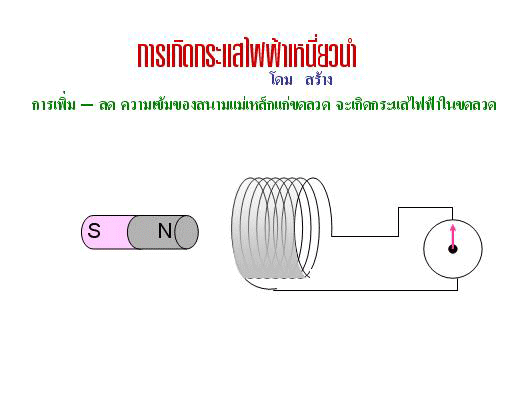 กระแสไฟฟ้า
จากการเหนี่ยวนำ
2
การทำให้เกิดกระแสไฟฟ้า หรือการผลิตไฟฟ้ากระแสมีวิธีการผลิตหลายวิธีี ได้่แก่ผลิตกระแสไฟฟ้าจากปฏิกิริยาทางเคมี ผลิตไฟฟ้าจากแสงอาทิตย์ (photo cell) เป็นต้น แต่ที่ใช้ผลิตกระแสไฟฟ้าที่มากที่สุด ที่ใช้กันตามบ้านเรีอน หรือใช้โดยทั่ว ๆ ไป เป็นกระแส 
	ไฟฟ้าที่ผลิตโดยวิธีเหนี่ยวนำแม่เหล็กไฟฟ้า และกระแสไฟฟ้าที่ได้โดยวิธีนี้บางที่เรียก ..กระแสไฟฟ้าเหนี่ยวนำ
องค์ประกอบสำคัญที่มีผลต่อ
กระแสไฟฟ้าเหนี่ยวนํา
ความหนาแน่นของสนามแม่เหล็ก
จำนวนรอบของขดลวด
ความเร็วที่ขดลวดเคลื่อนที่ตัดกับสนามแม่เหล็ก
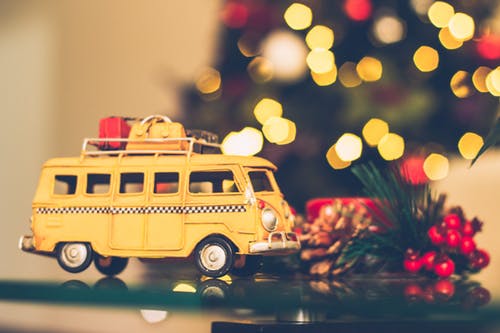 ประเภทของเครื่องกำเนิดไฟฟ้า
กระแสสลับเรียกว่า อัลเตอร์เนเตอร์(Alternator)
กระแสตรงเรียกว่า ไดนาโม(Dynamo)
ไดนาโม(Dynamo)
อัลเตอร์เนเตอร์(Alternator)
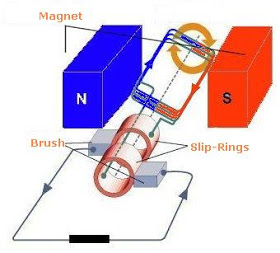 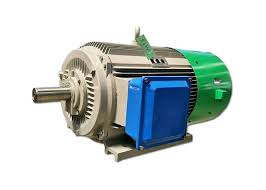 CONTENT
แหล่งกำเนิดไฟฟ้า
จากเซลล์แสงอาทิตย์
3
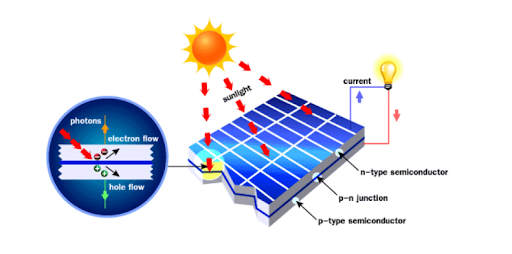 เป็นพลังงานแผ่รังสีจากดวงอาทิตย์ พลังงานนี้เป็นต้นกำเนิดของวัฏจักรของสิ่งมีชีวิต ทำให้เกิดการหมุนเวียนของน้ำและธาตุต่าง ๆ เช่น คาร์บอน พลังงานแสงอาทิตย์จัดเป็นหนึ่งในพลังงานทดแทนที่มีศักยภาพสูง ปราศจากมลพิษ อีกทั้งเกิดใหม่ได้ไม่สิ้นสุด
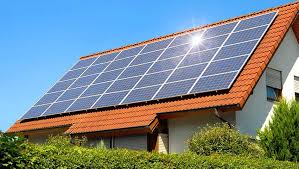 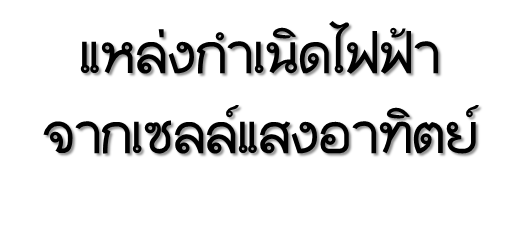 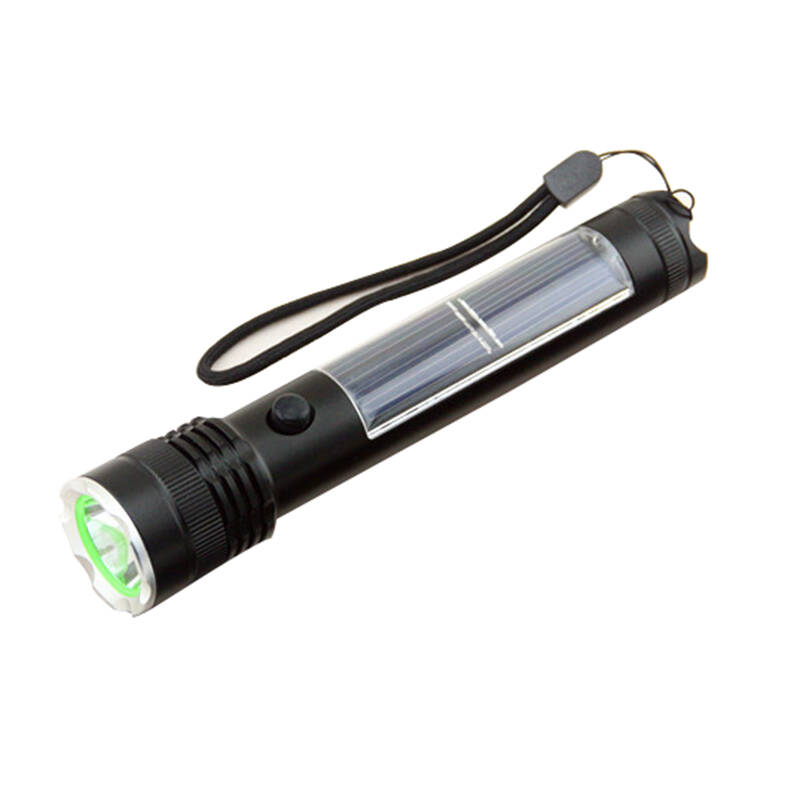 สายไฟ
วัสดุไฟฟ้าและ
อุปกรณ์ไฟฟ้า
2. สวิตช์ไฟฟ้า
3. เต้ารับและเต้าเสียบ
4. ฟิวส์
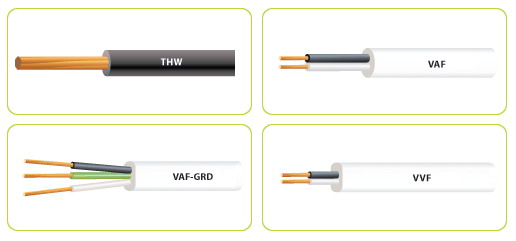 5. สะพานไฟ
6. สวิตช์ตัดตอนอัตโนมัติ
CONTENT
CONTENT
สายไฟ
สายไฟฟ้า
แรงดันต่ำ
สายไฟฟ้าแรงดันสูง
สายไฟฟ้า คือ วัสดุที่ประกอบไปด้วยธาตุโลหะที่มีคุณสมบัติในการนำไฟฟ้าและนำความร้อนได้ดี เนื่องจากเนื้อโลหะที่มีความแข็งและเหนียว โดยเฉพาะทองแดงที่สามารถนำมาแปรรูปได้ตามต้องการ สายไฟแต่ละชนิดจะได้รับการออกแบบแตกต่างกันออกไปตามโครงสร้างและคุณสมบัติการใช้งาน
CONTENT
CONTENT
สายไฟฟ้าแรงดันต่ำ 
(Low Voltage Power Cable)
เป็นสายไฟที่ใช้กับแรงดันไม่เกิน 750 โวลต์ เป็นสายหุ้มฉนวน ทำด้วยทองแดงหรืออะลูมิเนียม โดยทั่วไปเป็นสายทองแดงสายขนาดเล็กจะเป็นตัวนำเดี่ยว แต่สายขนาดใหญ่เป็นตัวนำตีเกลียว วัสดุฉนวนที่ใช้กับสายแรงดันต่ำคือ Polyvinyl Chloride (PVC) และ Cross-Linked Polyethylene (XLPE)
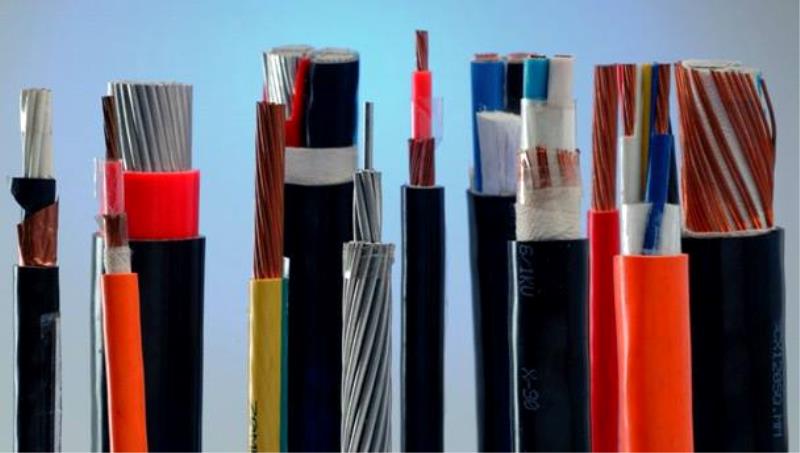 CONTENT
CONTENT
CONTENT
สายไฟฟ้าแรงดันสูง 
(High Voltage Power Cable)
เป็นสายตีเกลียวมีขนาดใหญ่ แบ่งออกเป็น 2 ประเภทคือ สายเปลือย และสายหุ้มฉนวน
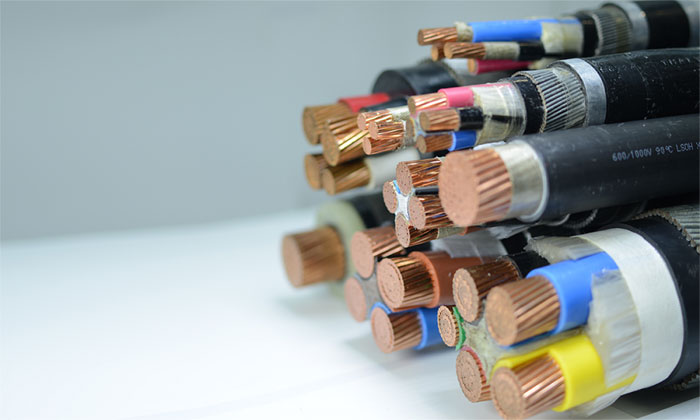 CONTENT
CONTENT
สายเปลือย
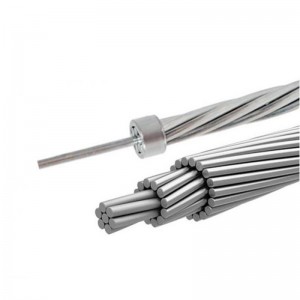 สายชนิดนี้นิยมใช้กับแรงดันสูงและมักทำจากสายอะลูมิเนียมเพราะน้าหนักเบา และราคาถูก แต่สายอะลูมิเนียมล้วนสามารถรับแรงดึงได้ต่ำ จึงได้พัฒนานำให้สามารถรับแรงดึงให้สูงขึ้น สายเปลือยที่นิยมใช้ปัจจุบันได้แก่ - สายอะลูมิเนียมตีเกลียวเปลือย (AAC) - สายอะลูมิเนียมผสม (AAAC) - สายอะลูมิเนียมแกนเหล็ก (ACSR)
CONTENT
CONTENT
สายหุ้มฉนวน
ในการเดินสายไฟฟ้าแรงดันสูงผ่านบริเวณที่มีผู้คนอาศัย เพื่อความปลอดภัยจะต้องใช้สายไฟฟ้าแรงดันสูงที่หุ้มฉนวนและที่สำคัญเป็นการช่วยลดการลัดวงจรจากสัตว์และจากกิ่งไม้ที่จะสัมผัสกับสายไฟฟ้าอีกด้วย ทำให้ระบบไฟฟ้ามีความเชื่อถือสูงขึ้น
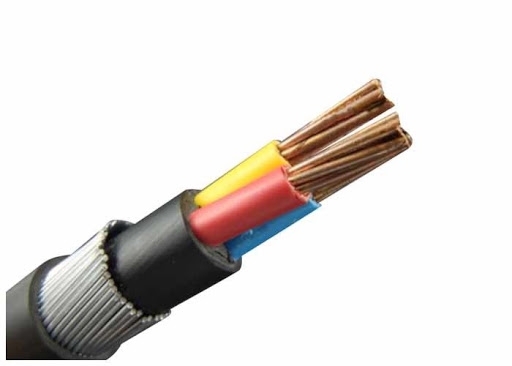 สวิตช์ไฟฟ้า
สวิตช์ไฟฟ้าใช้ในการเปิด-ปิดอุปกรณ์ไฟฟ้าต่าง ๆ โดยใช้หลักการที่สวิตช์เปิดหรือปิดหน้าสัมผัสซึ่งคล้ายกับสะพานที่เชื่อมให้กระแสสามารถไหลได้ในวงจรไฟฟ้า หน้าสัมผัสปิด (Closed Contact) คือหน้าสัมผัสเชื่อมต่อกันทำให้กระแสไหลผ่านได้ ส่วนหน้าสัมผัสเปิด (Open Contact) คือหน้าสัมผัสแยกออกจากกันทำให้กระแสไม่สามารถไหลผ่านได้
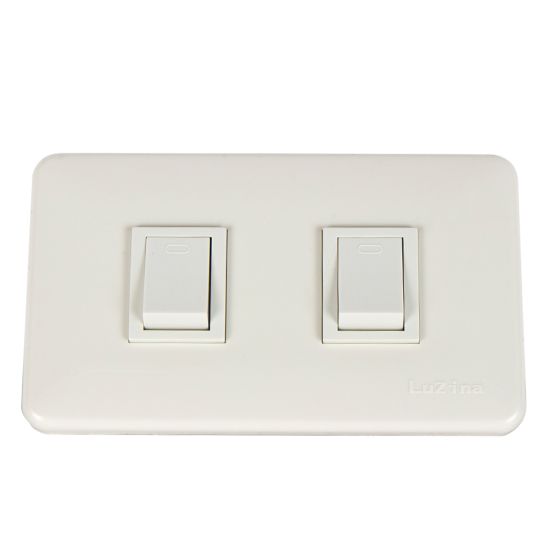 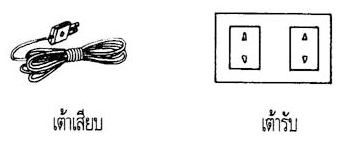 เต้ารับและเต้าเสียบ
เป็นอุปกรณ์ที่ใช้เชื่อมต่อวงจรไฟฟ้า ทำให้กระแสไฟฟ้าไหลเข้าสู่อุปกรณ์และเครื่องใช้ไฟฟ้า โดยนำปลายของสายไฟฟ้าของเครื่องใช้ไฟฟ้าที่ต่ออยู่กับเต้าเสียบ ไปเสียบกับเต้ารับ ที่ต่ออยู่ในวงจรไฟฟ้าใด ๆ ก็ได้ภายในบ้าน
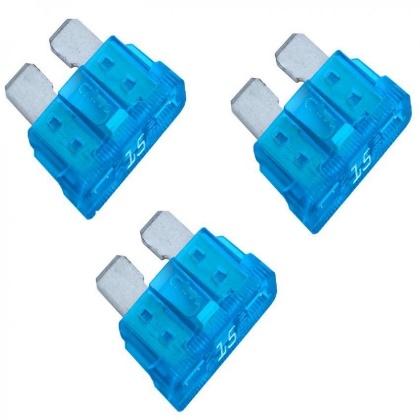 ฟิวส์
ฟิวส์เป็นอุปกรณ์นิรภัยชนิดหนึ่งที่อยู่ในเครื่องใช้ไฟฟ้า โดยจะป้องกันการลัดวงจรและการใช้กระแสเกินในวงจรไฟฟ้า
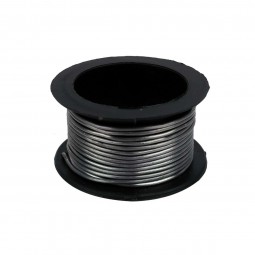 ฟิวส์มีหลายชนิดให้เลือกตามความเหมาะสม
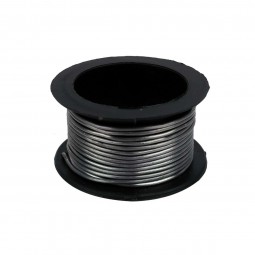 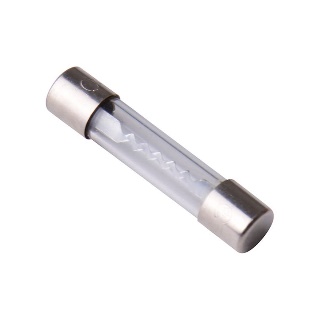 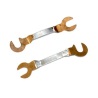 ฟิวส์ก้ามปู
ใช้ในสะพานไฟ
ฟิวส์หลอดแก้ว
ใช้ในวิทยุ-โทรทัศน์
ฟิวส์เส้น 
ใช้ในสะพานไฟ
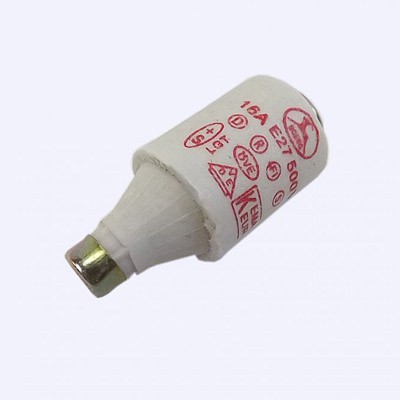 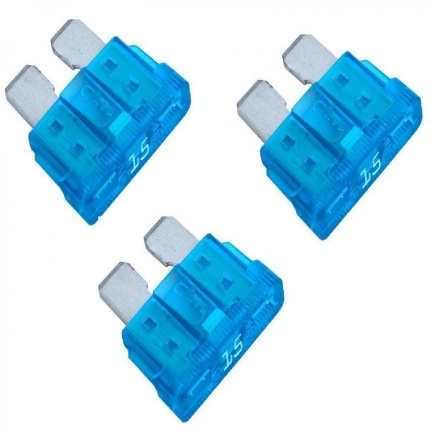 ฟิวส์กระปุก
ใช้เป็นอุปกรณ์ป้องกันไฟฟ้า
ลัดวงจรภายในบ้าน
ฟิวส์รถยนต์
ใช้ในรถยนต์
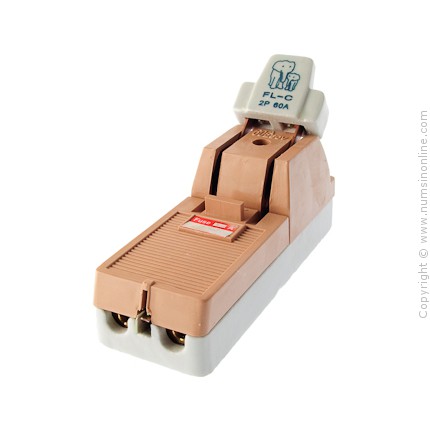 สะพานไฟ
สะพานไฟ (CUT-OUT) เป็นอุปกรณ์ที่ใช้ตัด-ต่อวงจรภายในบ้านออกจากวงจรไฟฟ้าภายนอก เมื่อยกสะพานไฟลง จะตัดวงจรภายในบ้านทั้งหมด เมื่อยกขึ้น ไฟฟ้าก็ไหลเข้าวงจรไฟฟ้าภายในบ้าน
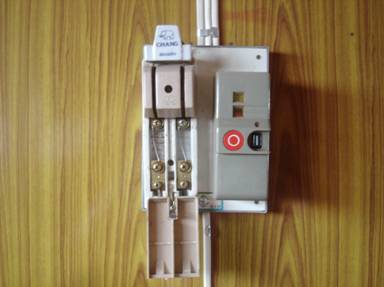 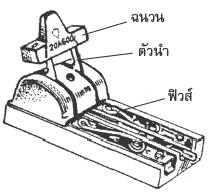 ฟิวส์เส้น
สวิตช์ตัดตอนอัตโนมัติ
เป็นอุปกรณ์ที่ป้องกันไฟฟ้าลัดวงจรเมื่อไฟฟ้าไหลผ่านวงจรมากเกินไป สวิตช์ก็จะตัดวงจรอัตโนมัติ โดยสวิตช์ไม่เสียหาย
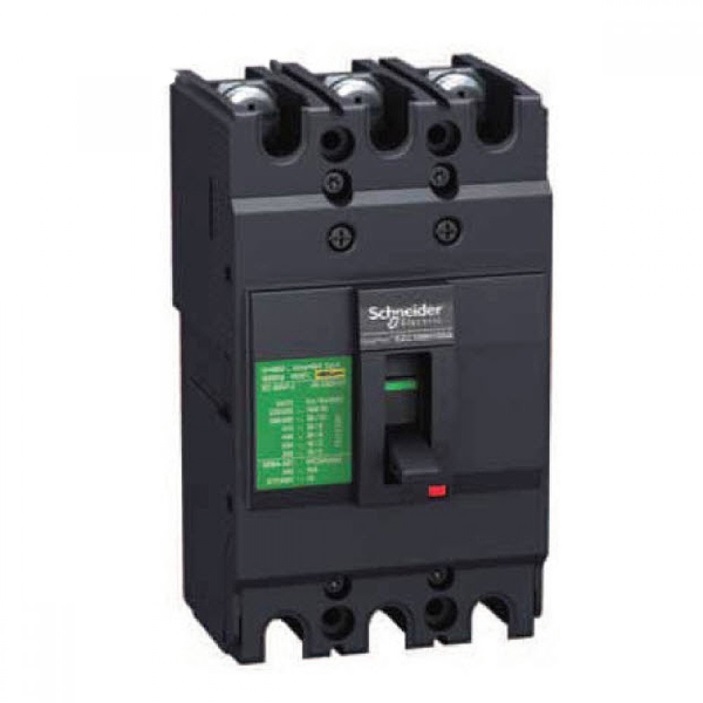 เซอร์กิตเบรกเกอร์
ปิดวงจรไฟฟ้าโดยอัตโนมัติเมื่อมีกระแสไฟฟ้าไหลเกิน
กว่าค่าที่กำหนดหรือลัดวงจร
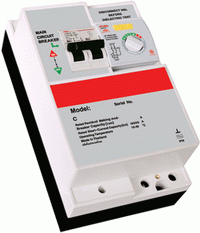 สวิตช์ป้องกันกระแสไฟฟ้ารั่ว
มีอุปกรณ์ตรวจกระแสไฟฟ้ารั่วออกจากวงจรหรือไม่
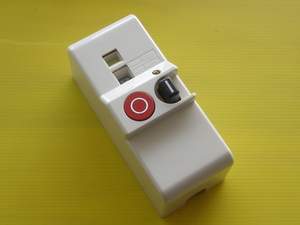 สวิตช์ทิชิโน
นิยมใช้มาก เนื่องจากสามารถทำงานได้
เมื่อกระแสไฟฟ้าไหลเกินกว่าค่าที่กำหนด